BRC Science Highlight
Environmental factors and their effect on soil nitrous oxide fluxes in bioenergy crops
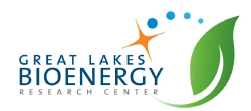 Objective To understand the factors that influence soil N2O production in bioenergy crops under field conditions.
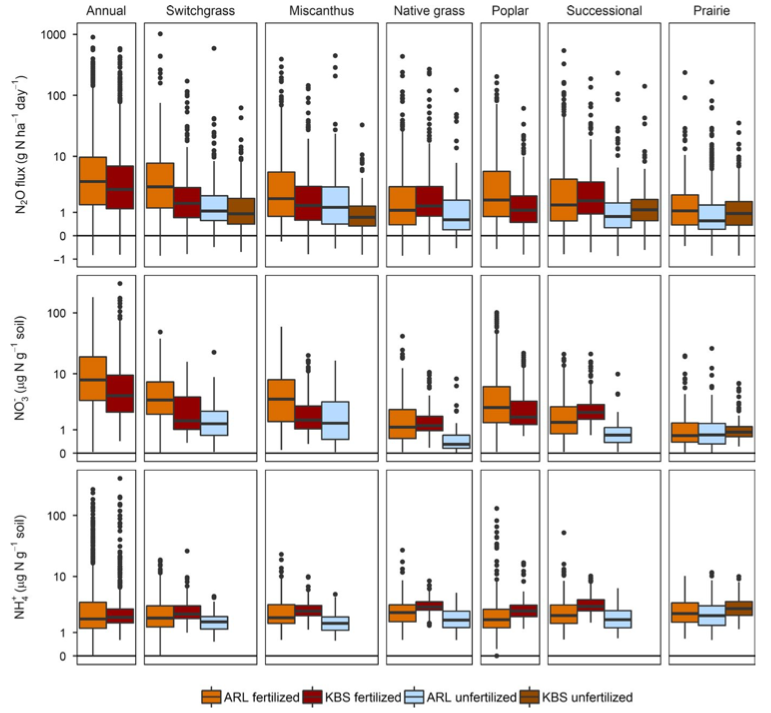 Approach  
 Employed quantile regression to evaluate effects of soil temperature, water-filled pore space, and concentrations of soil nitrate and ammonium on the upper bounds of soil N2O fluxes.
 Collected data over six years from a range of bioenergy crops including no-till grain crops, perennial warm-season grasses, hybrid poplar, and polycultures of tallgrass prairie species each with and without N addition grown at two sites in the Midwest (MI, WI).
Result/Impacts
Framework suggests reducing concentration of NO3- in the soil may be effective at reducing “hot moments” of N2O production.
Reduction may be accomplished using enhanced efficiency fertilizers which promote a gradual release of NO3- over time; and by increasing the diversity and perenniality of crops which reduces the amount of available N in the soil.
Duncan, D. et al. “Environmental factors function as constraints on soil nitrous oxide fluxes in bioenergy feedstock cropping systems”. GBC Bioenergy. DOI: 10.1111/gcbb.12572
GLBRC February 2019